10. Dávky v hmotné nouzi
Sociální politika 2

Mgr. Jan Matěj Bejček
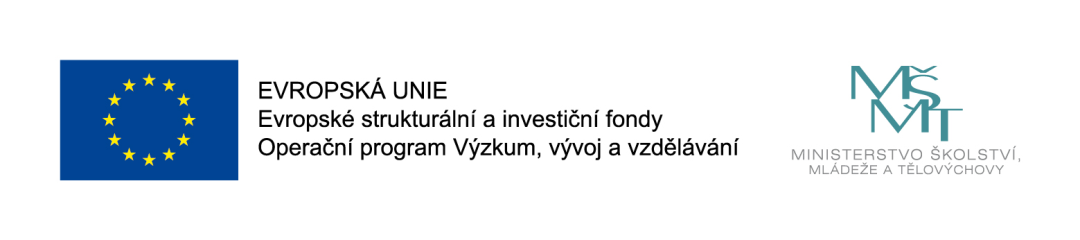 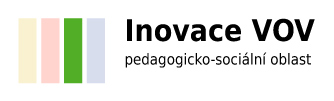 Struktura prezentace:
Dávky v hmotné nouzi – stručná charakteristika, podmínky pro výplatu, výše dávky
Systém pomoci v hmotné nouzi
Dnem 1. ledna 2007 nabyl účinnosti zákon č. 111/2006 Sb., o pomoci v hmotné nouzi, a došlo tak k řadě změn v původní oblasti dávek sociální péče.
Zákon o pomoci v hmotné nouzi zrušil zákon č. 482/1991 Sb., o sociální potřebnosti, podle kterého byly poskytovány některé dávky sociální péče.
Zákon o pomoci v hmotné nouzi
Zákon o pomoci v hmotné nouzi stanovuje situace spojené s nedostatečným zabezpečením základní obživy, bydlení a mimořádnými událostmi, tyto situace nazývá hmotnou nouzí. 

Nedostatečný příjem a ostatní majetkové a sociální poměry neumožňují osobě/osobám uspokojovat základní životní potřeby. 

Existuje předpoklad, že si tento příjem nemohou z objektivních důvodů zvýšit.
V hmotné nouzi není osoba:
která prokazatelně neprojevuje snahu zvýšit si příjem vlastním přičiněním,
která není v pracovním nebo obdobném vztahu, nevykonává samostatnou výdělečnou činnost a není vedena v evidenci uchazečů o zaměstnání,
která je vedena v evidenci uchazečů o zaměstnání a bez vážných důvodů odmítla vykonávat krátkodobé zaměstnání nebo účastnit se v cíleném programu k řešení zaměstnání,
která je osobou samostatně výdělečně činnou a její příjem po odečtení přiměřených nákladů na bydlení nedosahuje částky živobytí proto, že se nepřihlásila k nemocenskému pojištění,
které za neplnění povinností zákonného zástupce dítěte spojených s řádným plněním povinné školní docházky byla uložena sankce,
která nastoupila výkon zabezpečovací detence nebo trestu odnětí svobody nebo byla vzata do vazby.
Dávky v hmotné nouzi
Zákon o životním a existenčním minimu
S dávkami v hmotné nouzi velmi úzce souvisí existenční a životní minimum.
Existenční minimum je částka, resp. minimální hranice příjmů, která má sloužit k uspokojení základních životních potřeb na úrovni přežití.
Životní minimum je minimální společensky uznaná hranice příjmů sloužící k zajištění výživy a dalších základních životních potřeb.
Životní minimum
Viz také prezentace „Dávky státní sociální podpory“
Příspěvek na živobytí
Příspěvek na živobytí je základní dávka pomoci v hmotné nouzi, která řeší nedostatečný příjem osoby/společně posuzovaných osob.
Živobytí osoby/společně posuzovaných osob je stanoveno s ohledem na příjem, možnost jeho zvýšení, majetkové poměry a další okolnosti (jako je např. nákladné dietní stravování, délka setrvání ve stavu hmotné nouze, aktivní přístup k hledání zaměstnání apod.). Částka živobytí se odvíjí od výše existenčního a životního minima a stanoví se individuálně pro každou osobu na základě zhodnocení její snahy, možností a potřeb.
Nárok nevznikne v kalendářním měsíci, pokud průměrný měsíční příjem za předchozí 3 kalendářní měsíce byl vyšší než trojnásobek životního minima osoby nebo společně posuzovaných osob.
Výše příspěvku na živobytí
Výše příspěvku na živobytí se stanoví jako rozdíl mezi živobytím osoby/společně posuzovaných osob a příjmem osoby/společně posuzovaných osob, který je snížený o přiměřené náklady na bydlení.
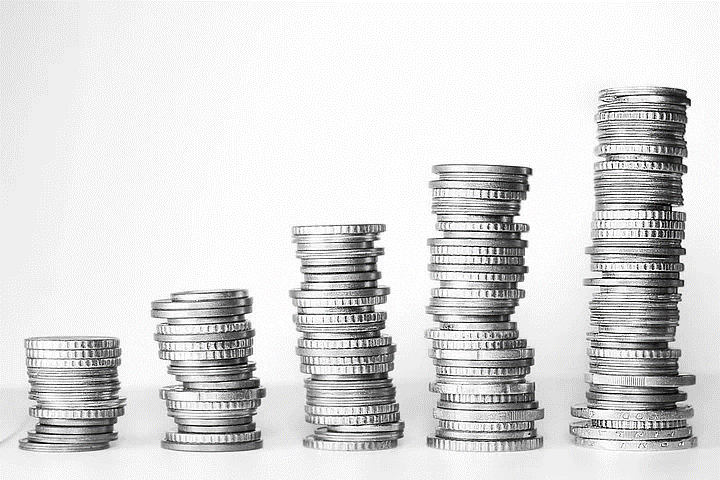 Obr. 1
Snížení výše příspěvku na živobytí
Po šesti měsících pobírání se snižuje částka na živobytí z životního minima na existenční minimum zvýšené o částku případného dietního stravování.
Výjimku tvoří zejm.: osoby výdělečně činné nebo vykonávající veřejnou službu (alespoň 20h. /měsíc), nezaopatřené děti, příjemci starobního důchodu, osoby starší 68 let, osoby ve 2. a 3. st. invalidity, příjemci PnP ve 2.-4. stupni, osoby v DPN a dal. 
(blíže viz https://www.mpsv.cz/pomoc-v-hmotne-nouzi) 
Část příspěvku na živobytí se může vyplácet prostřednictvím poukázek (35 až 65 % z celkové výše přiznané dávky). Způsob výplaty určuje příslušné KoP ÚP ČR.
Doplatek na bydlení
Doplatek na bydlení je dávka pomoci v hmotné nouzi, která společně s vlastními příjmy občana a příspěvkem na bydlení ze systému státní sociální podpory pomáhá uhradit odůvodněné náklady na bydlení. 

Výše doplatku na bydlení je stanovena tak, aby po zaplacení odůvodněných nákladů na bydlení (tj. nájmu, služeb s bydlením spojených a nákladů za dodávku energií) zůstala osobě/společně posuzovaným osobám částka živobytí.
Nárok na výplatu doplatku na bydlení
Nárok na doplatek na bydlení má vlastník nebo nájemce bytu, který užívá byt, a jehož příjem/příjem společně posuzovaných osob je po úhradě odůvodněných nákladů na bydlení nižší než částka jeho živobytí/částka živobytí společně posuzovaných osob. 
Podmínkou nároku na doplatek na bydlení je získání nároku na příspěvek na živobytí a nárok na příspěvek na bydlení ze systému státní sociální podpory. 
V případech hodných zvláštního zřetele lze doplatek na bydlení přiznat i na ubytovny, do pobytových sociálních služeb, do prostor, které nejsou zkolaudovány jako bytový apod.
Doplatek na bydlení lze přiznat (s přihlédnutím k celkovým sociálním a majetkovým poměrům), i osobě, které příspěvek na živobytí nebyl přiznán, protože její příjem/příjem společně posuzovaných osob přesáhl částku živobytí osoby/společně posuzovaných osob, ale nepřesáhl 1,3násobek této částky.
Mimořádná okamžitá pomoc
Prostřednictvím mimořádné okamžité pomoci může být poskytnuta pomoc v situacích nepříznivého a mimořádného charakteru, kdy není osoba v hmotné nouzi, ale je jí vhodné bezprostředně poskytnout pomoc. Zákon o pomoci v hmotné nouzi stanoví několik situací, v nichž lze tuto dávku pomoci v hmotné nouzi poskytnout.
Typické situace pro poskytnutí dávky
Hrozící vážná újma na zdraví (u nezaopatřených dětí až do výše částky ŽM, u ostatních osob až do výše částky EM).
Vážná mimořádná událost, např. živelní pohroma (max. do výše 57 900 Kč).
Člověk nemá dostatek prostředků na pořízení nezbytného jednorázového výdaje, např. doklady výše určí podle vynaložených nákladů).
Pořízení nebo oprava nezbytných předmětů dlouhodobé potřeby, např. lednice, pračka (max. do výše 38 600 Kč/rok).
Odůvodněné náklady spojené se vzděláváním nebo mimoškolní výchovou dětí (max. do výše 38 600 Kč/rok).
Lidé, kteří nesplňují podmínky hmotné nouze, ale kteří nemohou v daném čase, s ohledem na neuspokojivé sociální zázemí a nedostatek finančních prostředků úspěšně řešit svoji situaci a jsou ohroženi sociálním vyloučením (až do výše 1000 Kč, lze i opakovaně, max. do výše 15 440 Kč/rok).
Zdroje:
Zákon č. 110/2006 Sb., o životním a existenčním minimu, ve znění pozdějších předpisů
Zákon č. 111/2006 Sb., o pomoci v hmotné nouzi, ve znění pozdějších předpisů

https://www.mpsv.cz/zivotni-a-existencni-minimum-1
https://www.mpsv.cz/web/cz/davky-a-prispevky#davky-ve-financni-nouzi

Obrazové zdroje:
Obr. 1 - https://pixabay.com/cs/photos/pen%C3%ADze-pen%C3%ADze-tower-mince-euro-2180330/